หน่วยที่ 14
เซรามิกและแก้ว
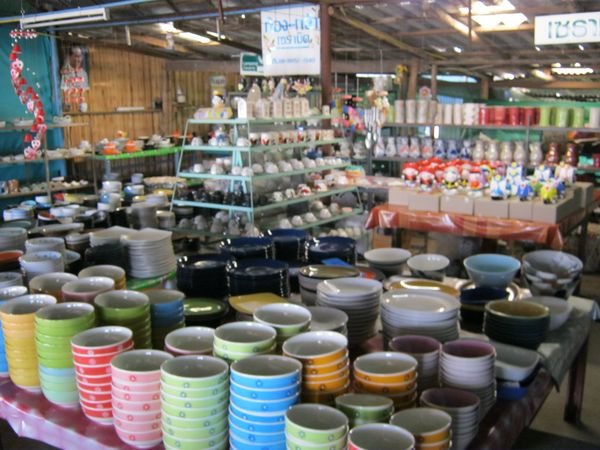 สาระสำคัญ
วัสดุประเภทโลหะจัดอยู่ในกลุ่มของวัสดุอนินทรีย์ นำไปใช้ประโยชน์ในชีวิตประจำวัน
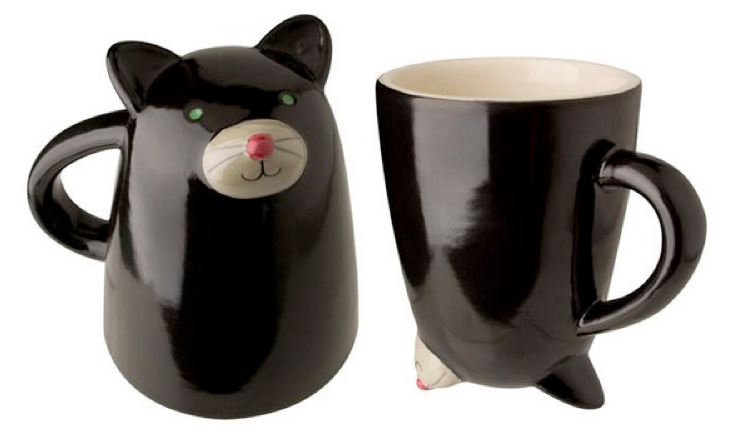 ความหมายของเซรามิก
เครื่องปั้นดินเผา เป็นวัสดุประเภทอโลหะ เช่น แร่ หินและดิน
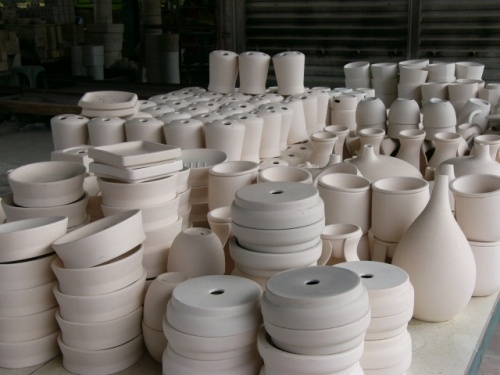 วัสดุที่ใช้ผลิตเซรามิก
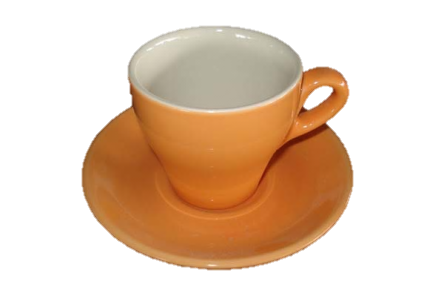 ดินแข็ง
ดินที่มีคุณสมบัติความเป็นพลาสติกต่ำ
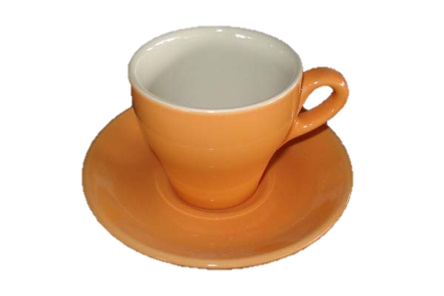 ดินขาว
ดินที่มีเนื้อละเอียด มีสีขาว
วัสดุที่ใช้ผลิตเซรามิก
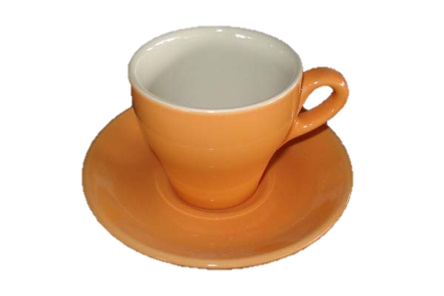 เฟลสปาร์
เป็นหินที่ใช้เป็นส่วนผสมในดิน
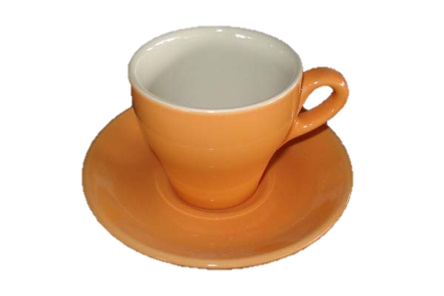 ดินเกร็ด
ดินที่มีกรวดและทรายปนอยู่
วัสดุที่ใช้ผลิตเซรามิก
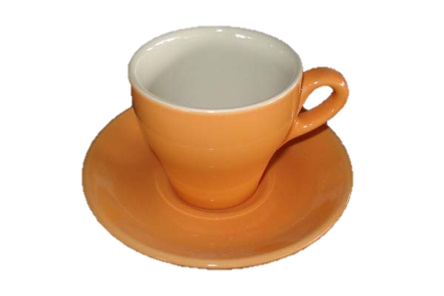 บอลเคลย์
ดินตะกอนที่มีเนื้อละเอียด มีสีดำ
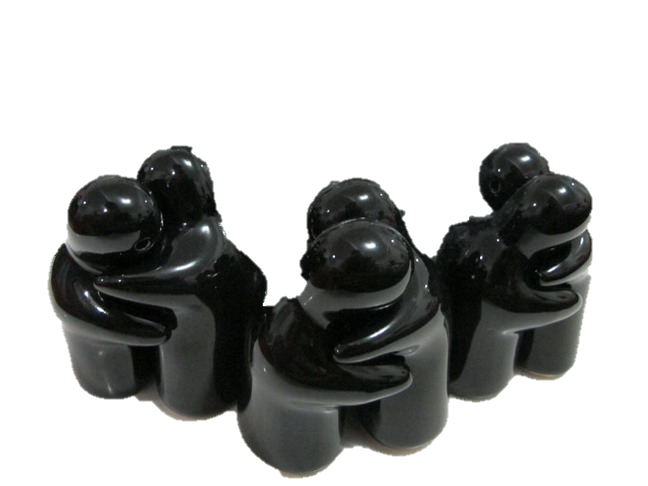 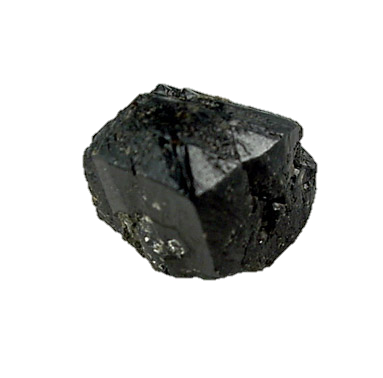 ประเภทของเซรามิก
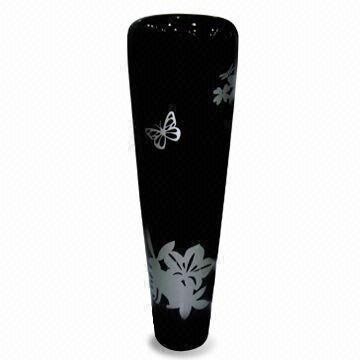 เครื่องปั้นดินเผา
ผลิตภัณฑ์วัสดุทนไฟ
ผลิตภัณฑ์ในงานวิศวกรรม
ผลิตภัณฑ์ในงานไฟฟ้า
ผลิตภัณฑ์ในงานอิเล็กทรอนิกส์
กรรมวิธีขึ้นรูปเซรามิก
ดันขึ้นรูป
หล่อขึ้นรูป
Slip Casting
ปาดขึ้นรูป
กดขึ้นรูป
ขึ้นรูปด้วยมือ
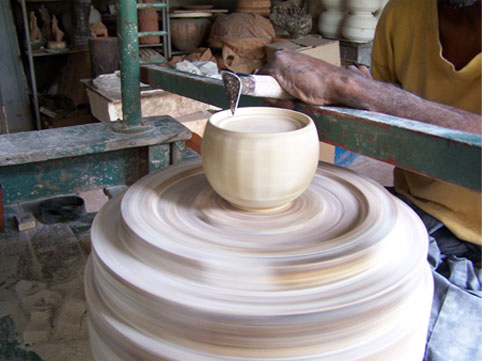 ความหมายของแก้ว
วัสดุที่จัดอยู่ในกลุ่มเซรามิก มีคุณสมบัติเฉพาะตัวที่แตกต่าง คือความโปร่งใส
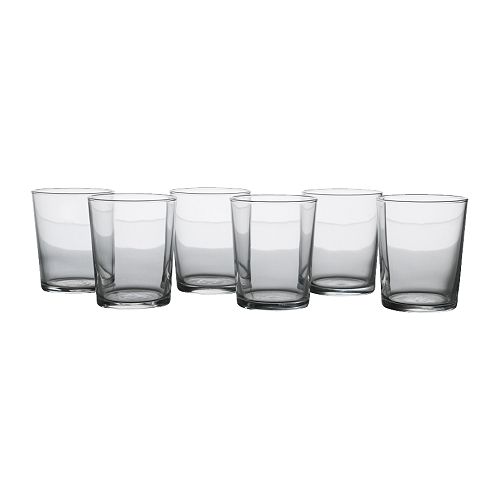 ประเภทของแก้ว
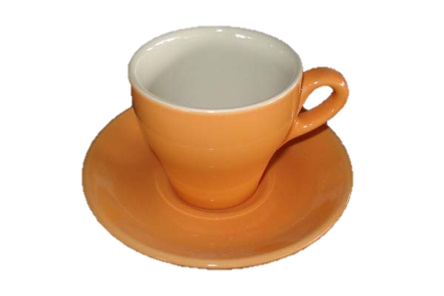 ผลิตภัณฑ์เครื่องแก้ว
ภาชนะแก้วในห้องทดลองและการแพทย์
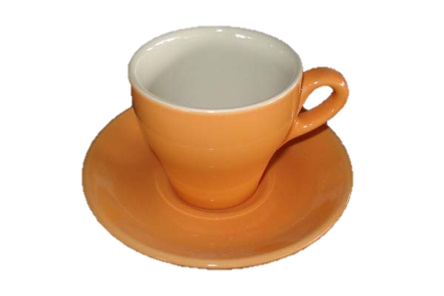 ผลิตภัณฑ์กระจกแผ่น
กระจกแผ่นที่ใช้ในงานก่อสร้าง
ประเภทของแก้ว
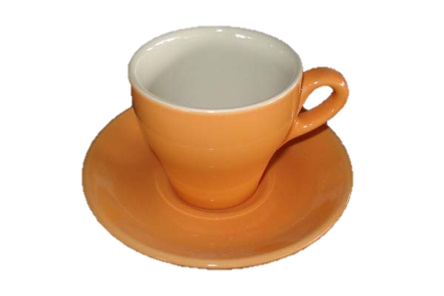 ผลิตภัณฑ์ใยแก้ว
เส้นใยขนาดเล็กใช้เสริมความแข็งแรง
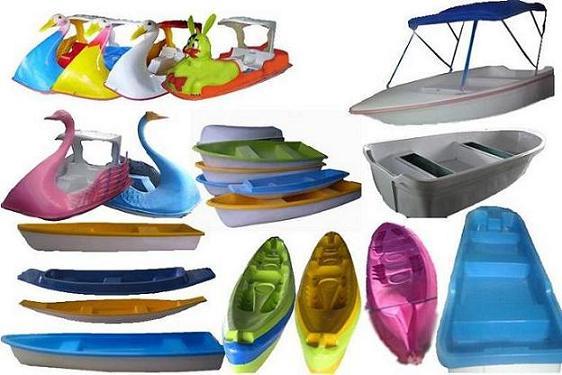 หน่วยของกระจกแผ่น
การวัดปริมาณของกระจกแผ่นวัดเป็น หีบ โดยมีหน่วยวัดมาตรฐาน เรียกว่า หีบมาตรฐาน
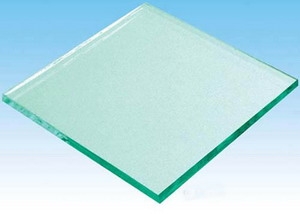